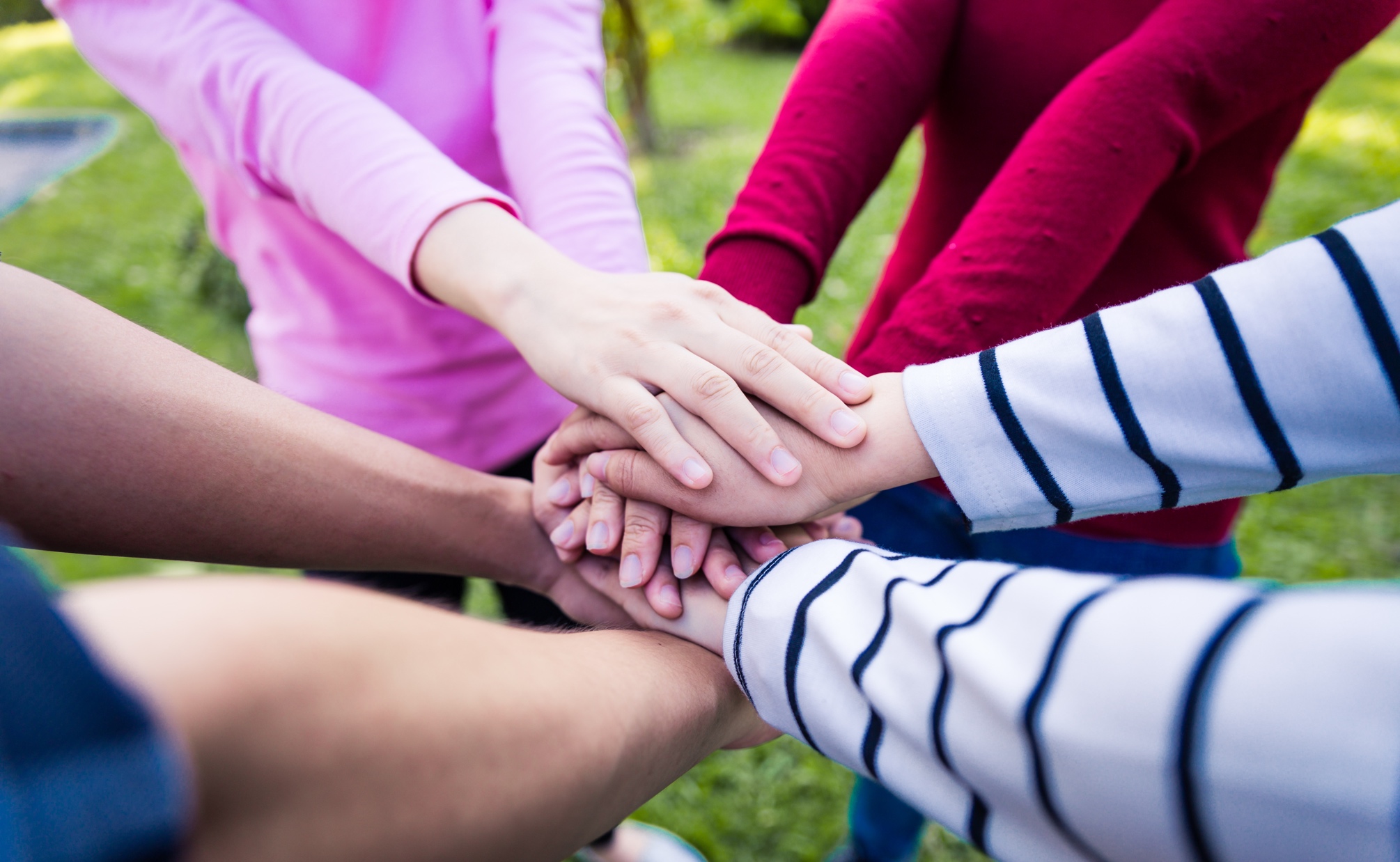 Family & Community 
Engagement 
Advisory 
Council
FEAC 
EVERETT PUBLIC SCHOOLS  
March 5, 2024
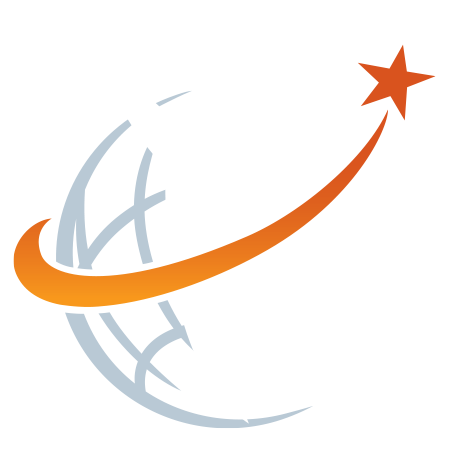 WELCOME
Land Acknowledgement
We respectfully acknowledge that we are on the traditional lands of the Coast Salish, Snohomish and Tulalip Peoples, as we begin to heal. Everett Public Schools is committed to improving the relationship and identifying indigenous people, exploring our true selves. We express our deepest respect and gratitude to the ancestors of this land. We strive to create equitable outcomes and build a culture of inclusive belonging for all students, teachers, staff and community.
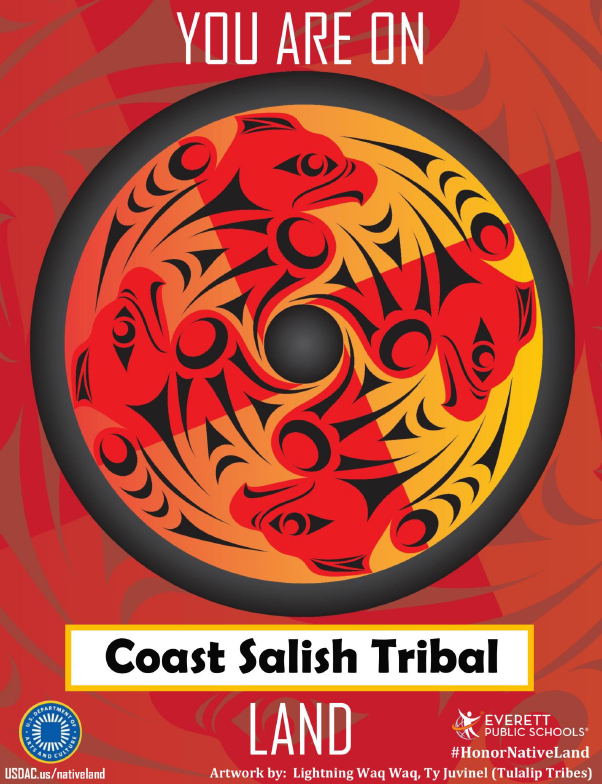 Land Acknowledgement
2
[Speaker Notes: Anne]
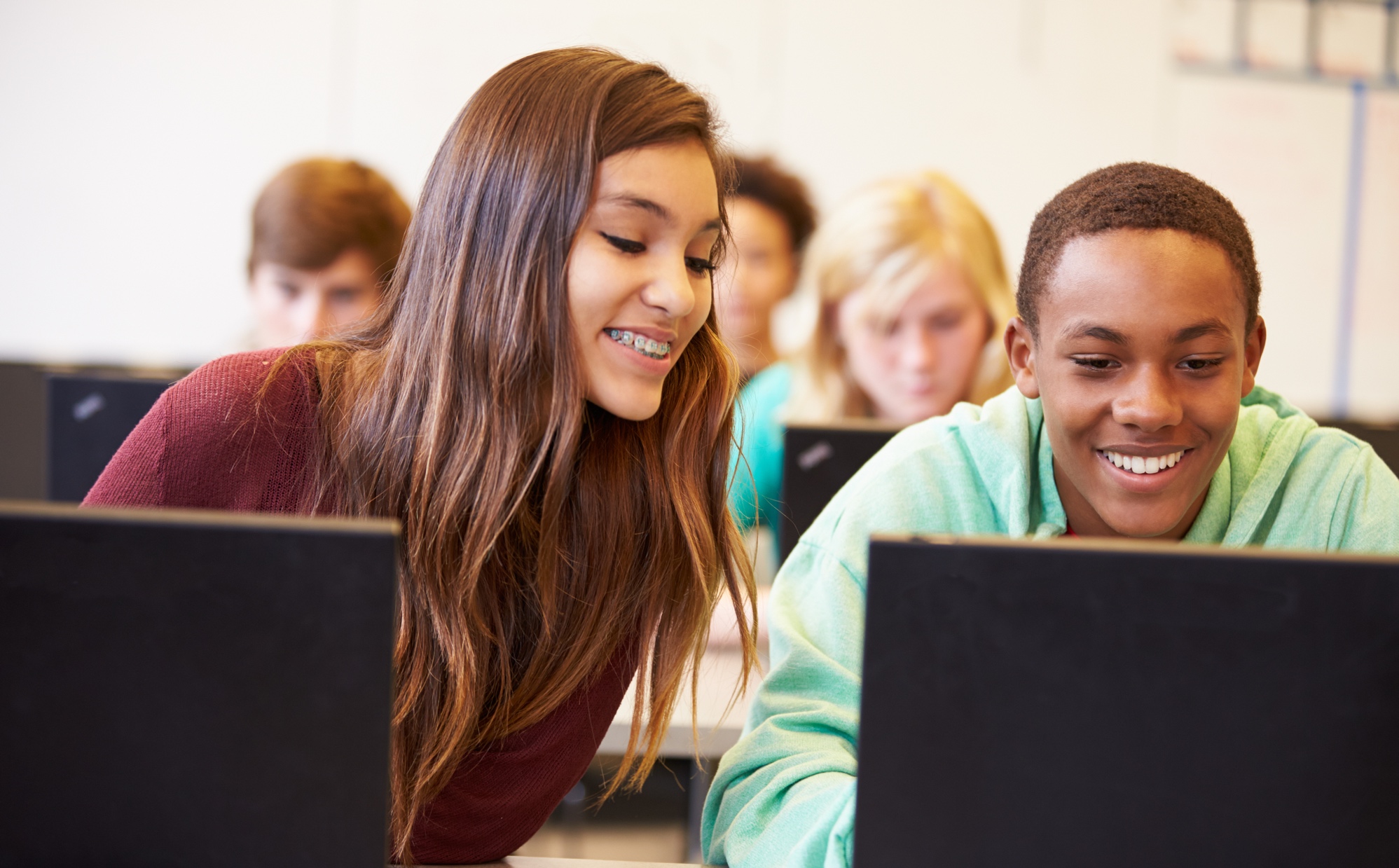 Agenda 
 
6:00 – 6:05	Welcome and Opening Comments 
Chris Fulford 
6:05 – 6:45 	Learning – Transitions and CTE 
Anthony Anderson 
Dave Peters 
6:45 – 7:15 	Discussion and Feedback 
Advisory Council Team
7:15 – 7:25 	Next Steps and Agenda Setting 
Chris Fulford
7:25 – 7:30	Closing 
Chris Fulford
Agenda
Norms of Collaboration 
Stay engaged​
Expect to experience discomfort at some level​
Paying attention to self and others​
Be aware of intent: Own your impact​
Keep focused on our collective goal​
Speak your truth​
Maintain a learner stance and remain open to new thinking​
Pursuing a balance between advocacy and inquiry
4
Priority Student Outcomes
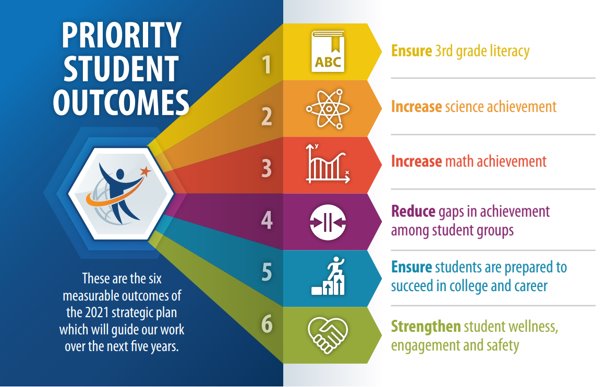 [Speaker Notes: Chris]
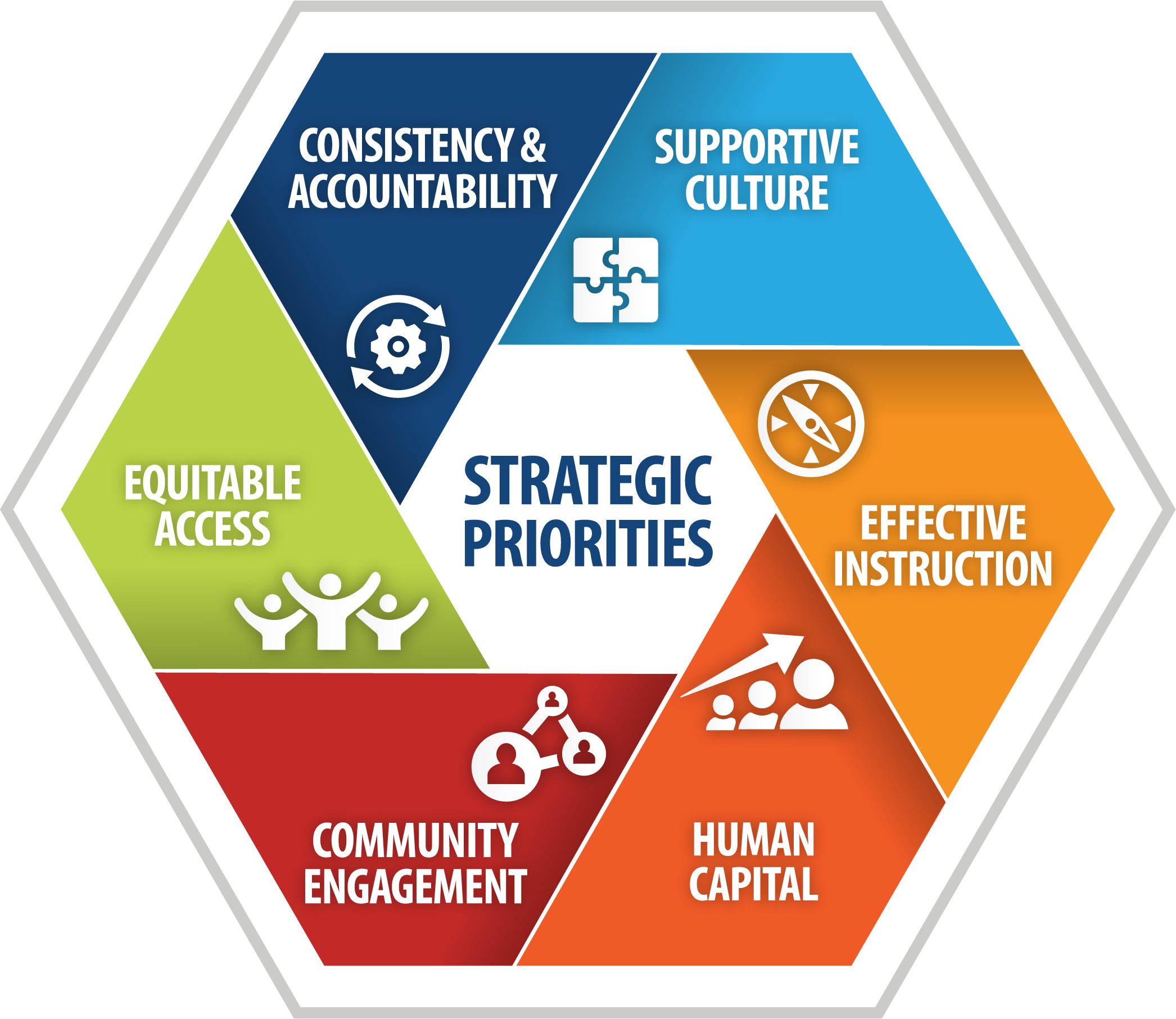 Priority Student Outcomes
[Speaker Notes: Chris]
Strategic Theme
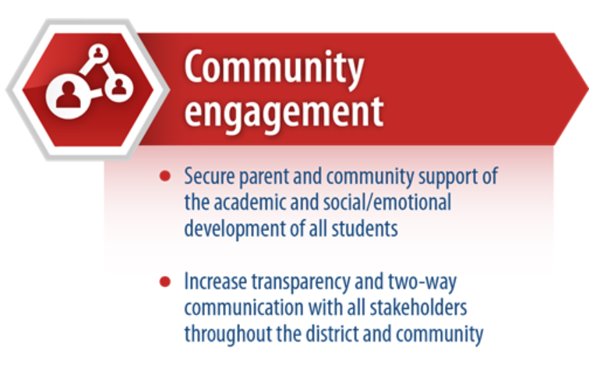 [Speaker Notes: Jeanne]
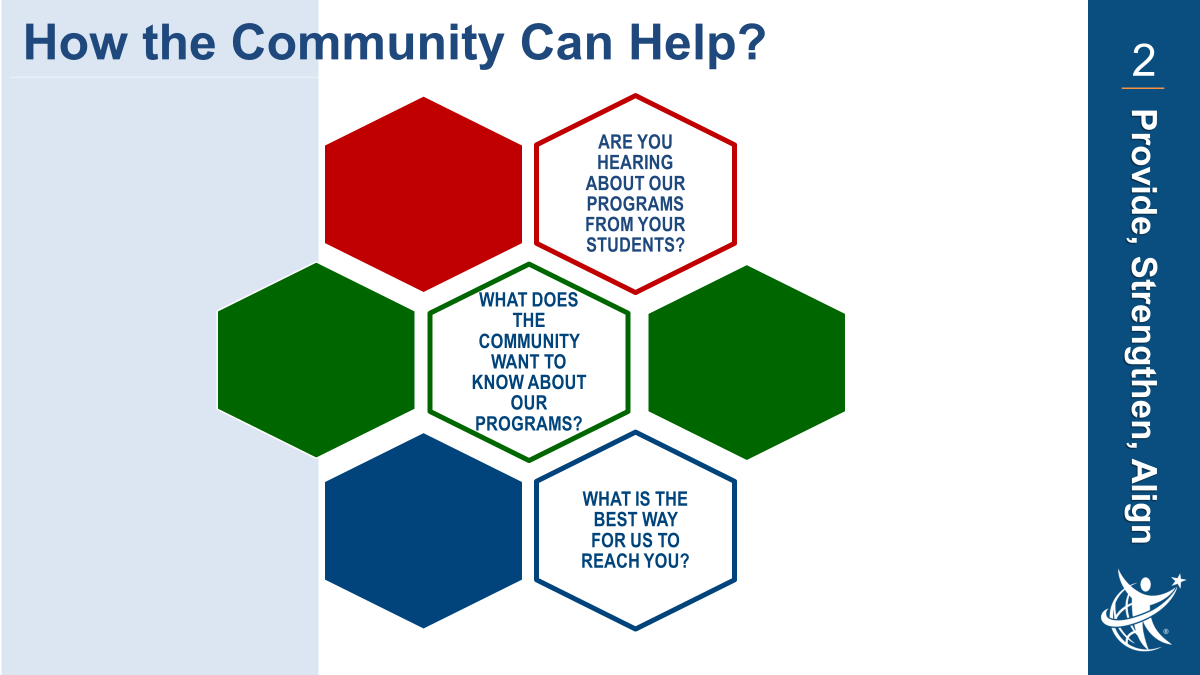 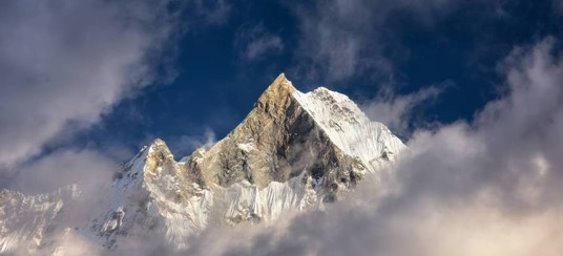 CTE And Choice Programs
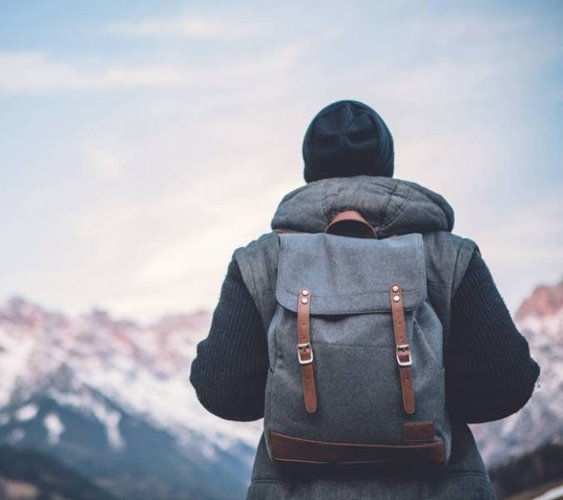 Feedback
Elementary to Middle & 
Middle to High School Transitions
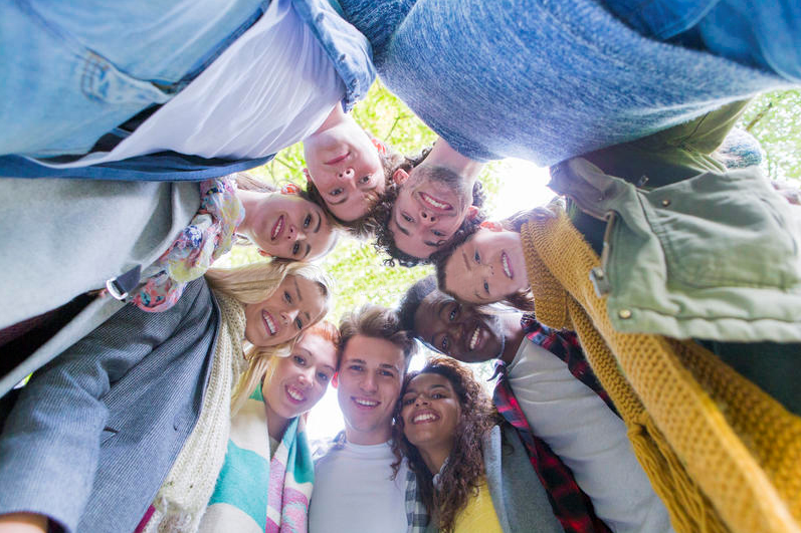 8th-HS Transitions
Pre-Registration
FEAC | March 5, 2024
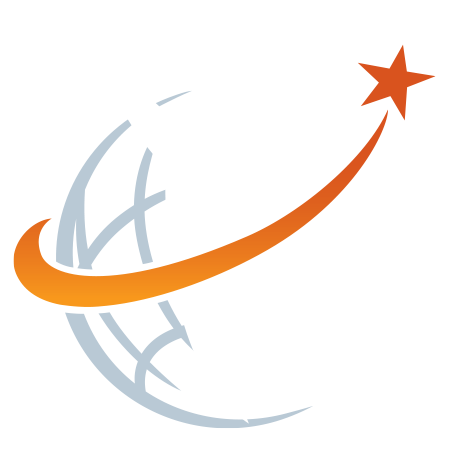 8th–HS Grade Transition Meetings
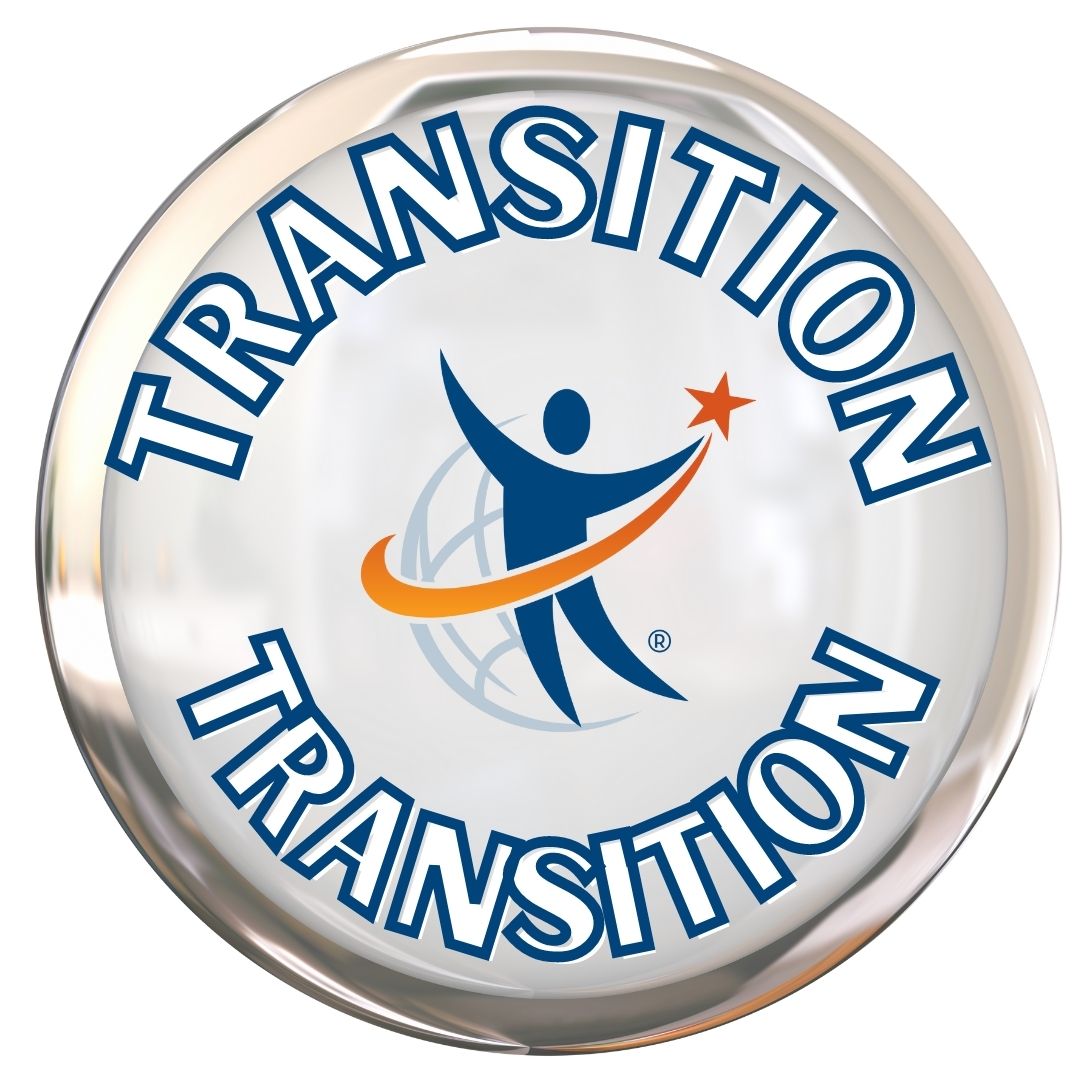 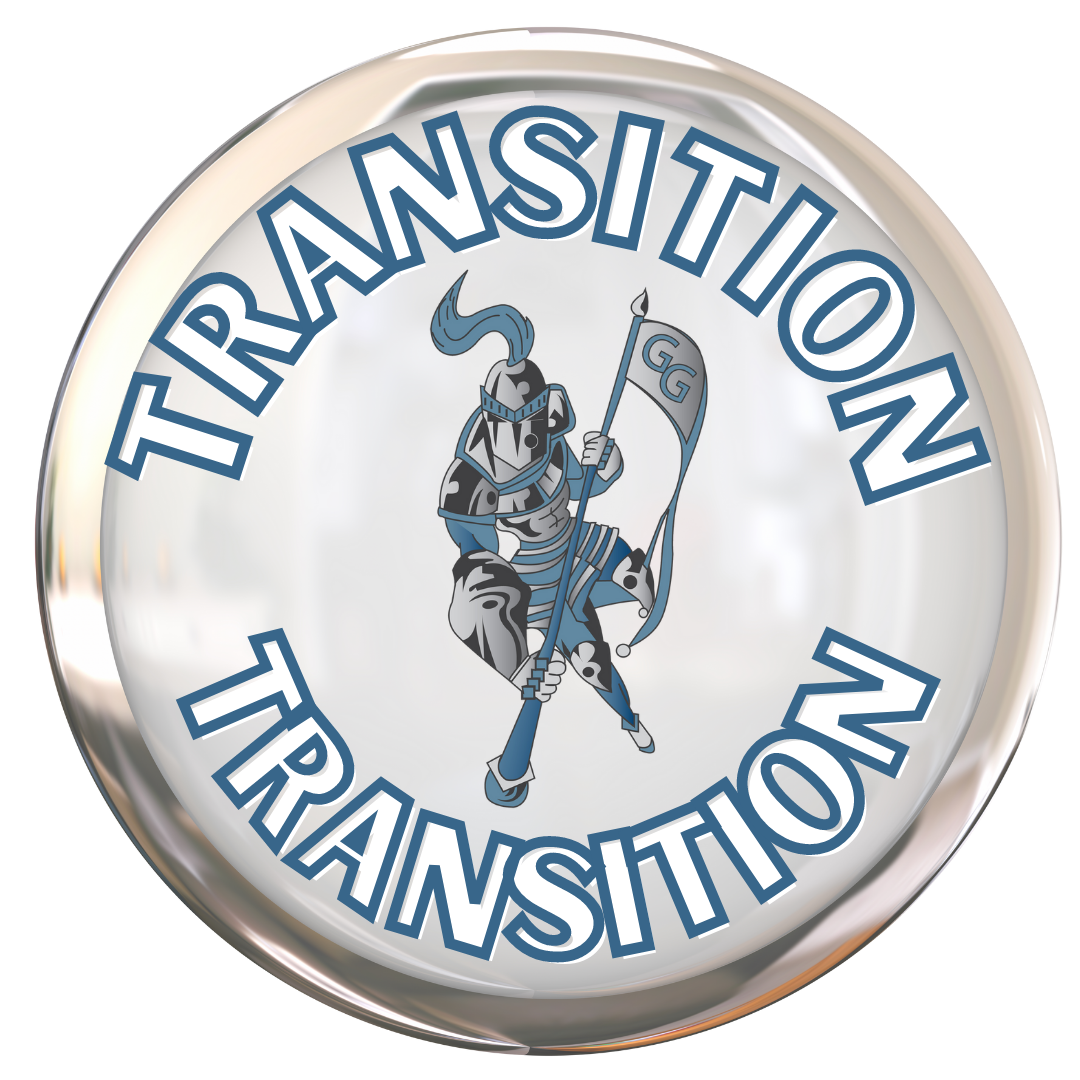 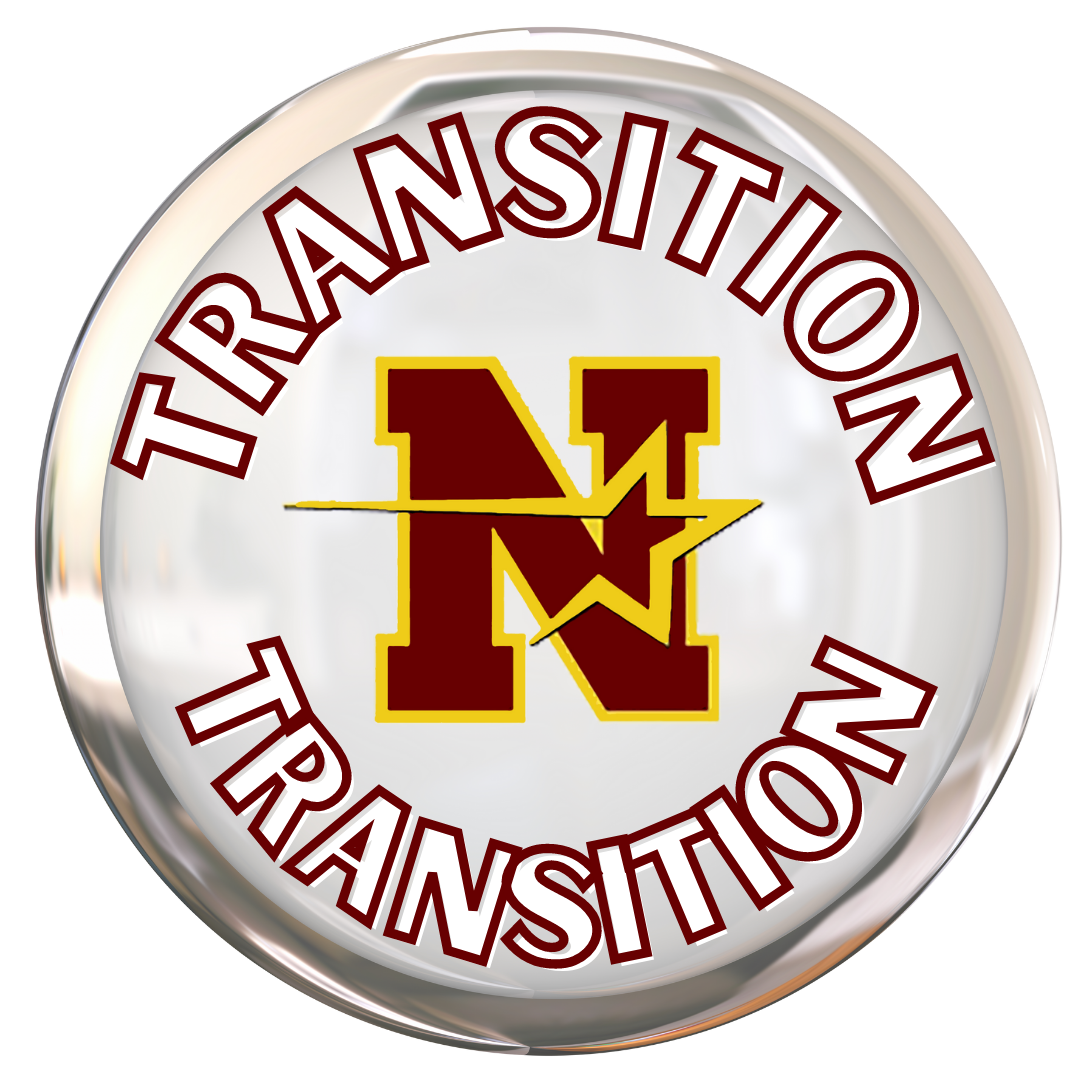 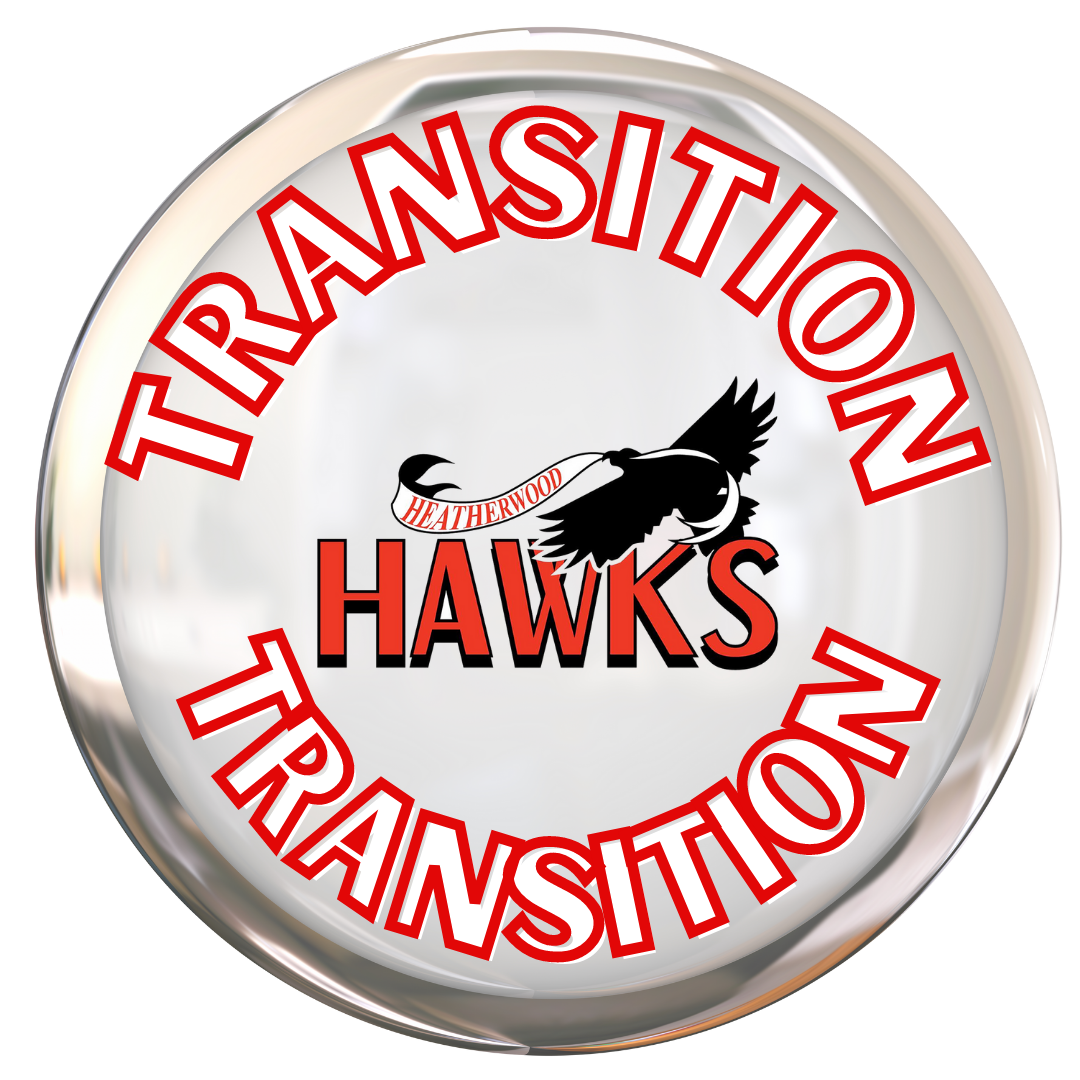 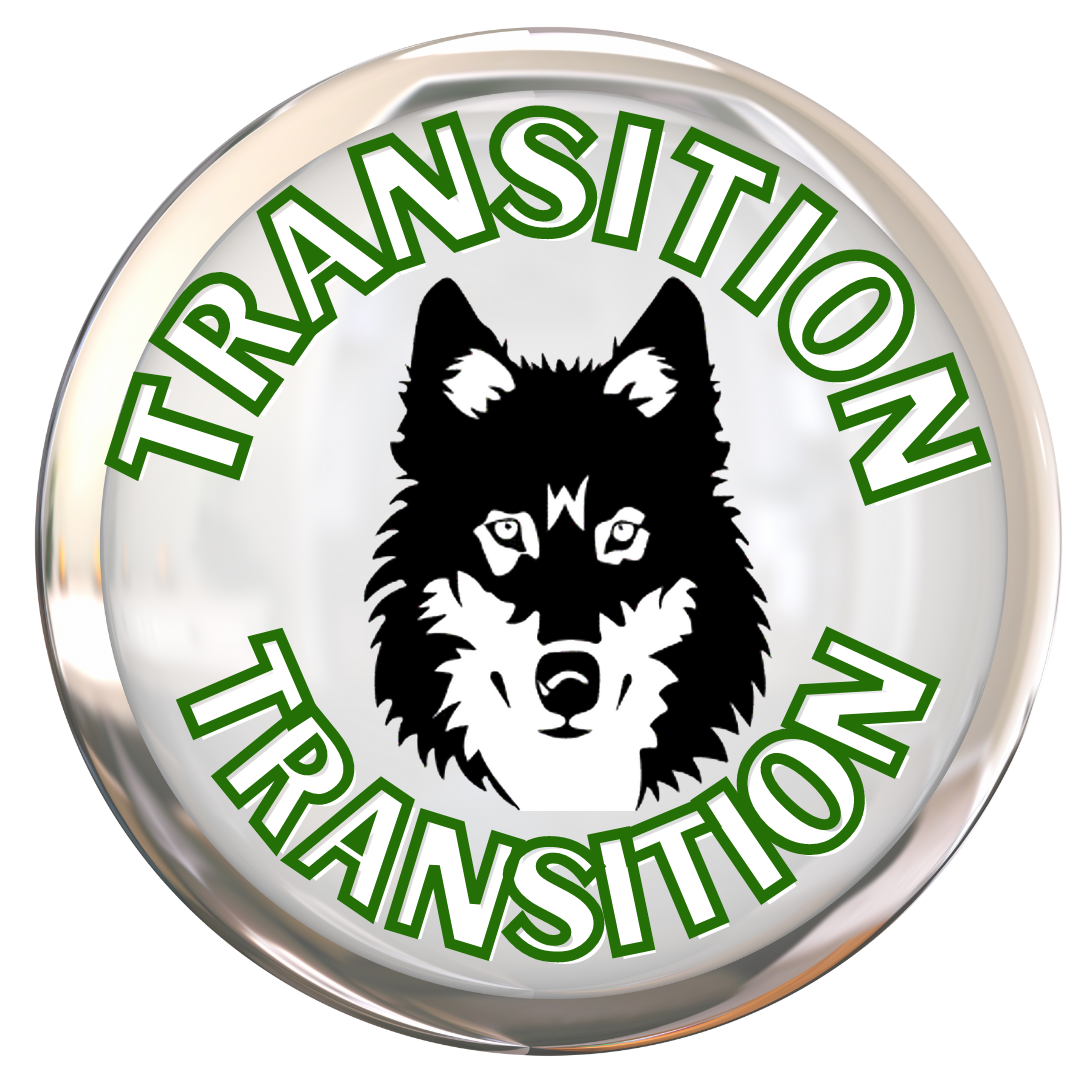 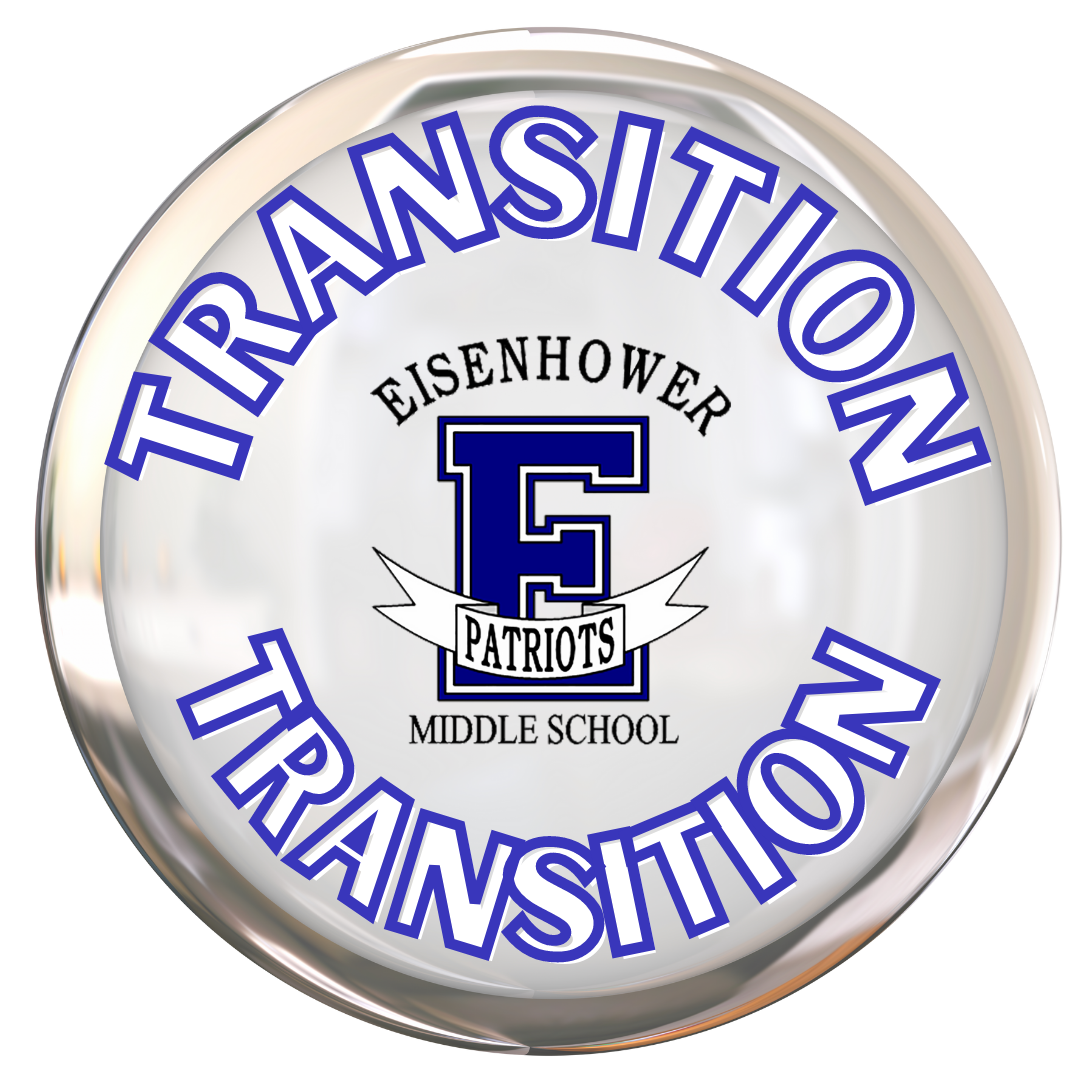 8th–HS Grade Transition Meetings
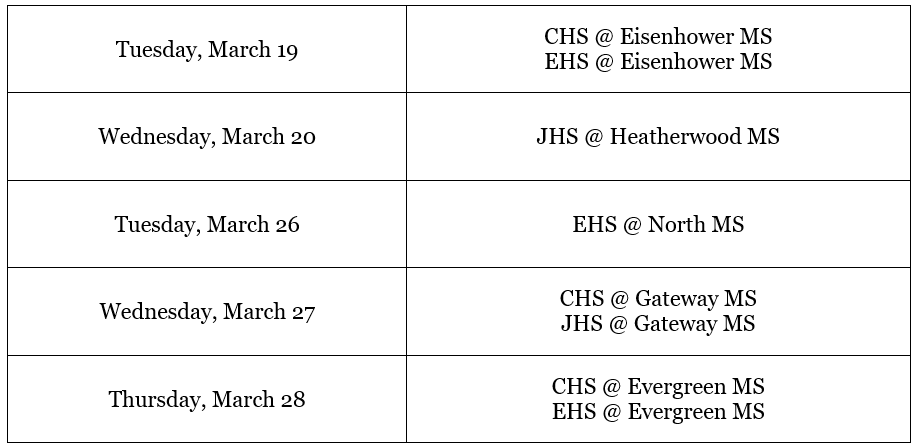 8th Grade Transition Meetings
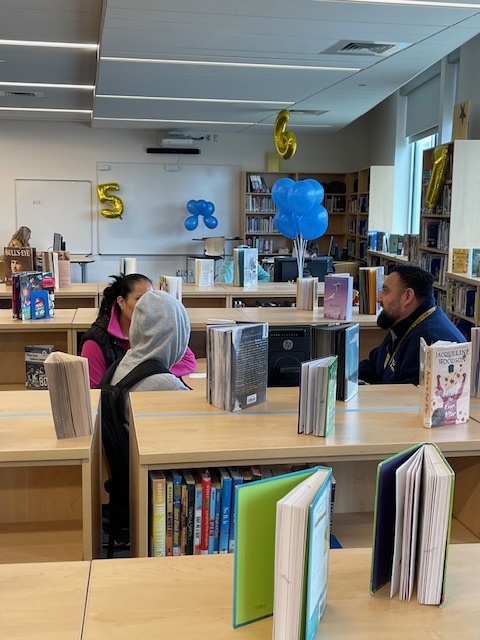 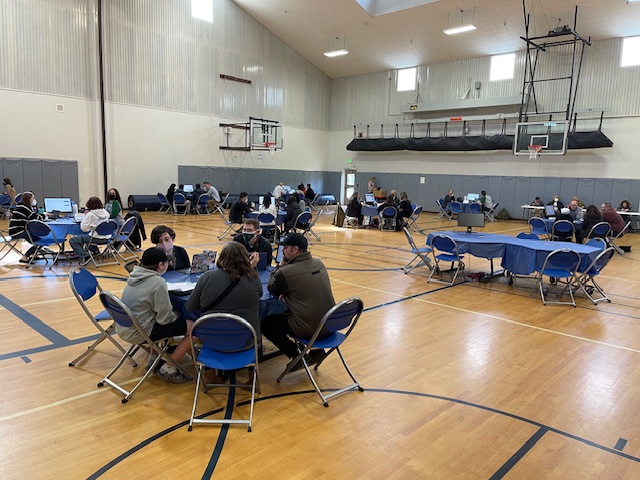 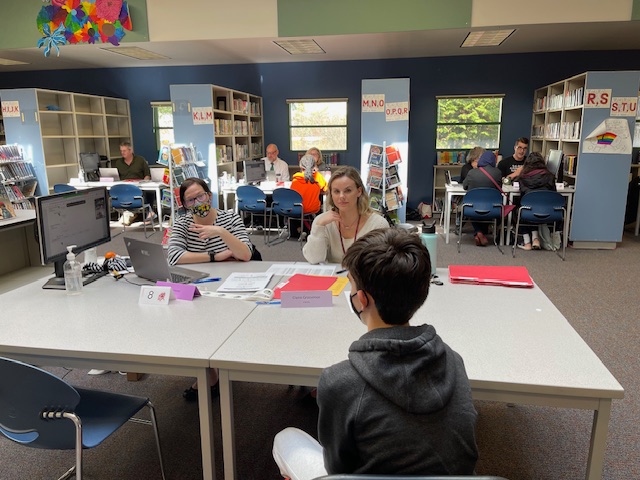 Tech Considerations
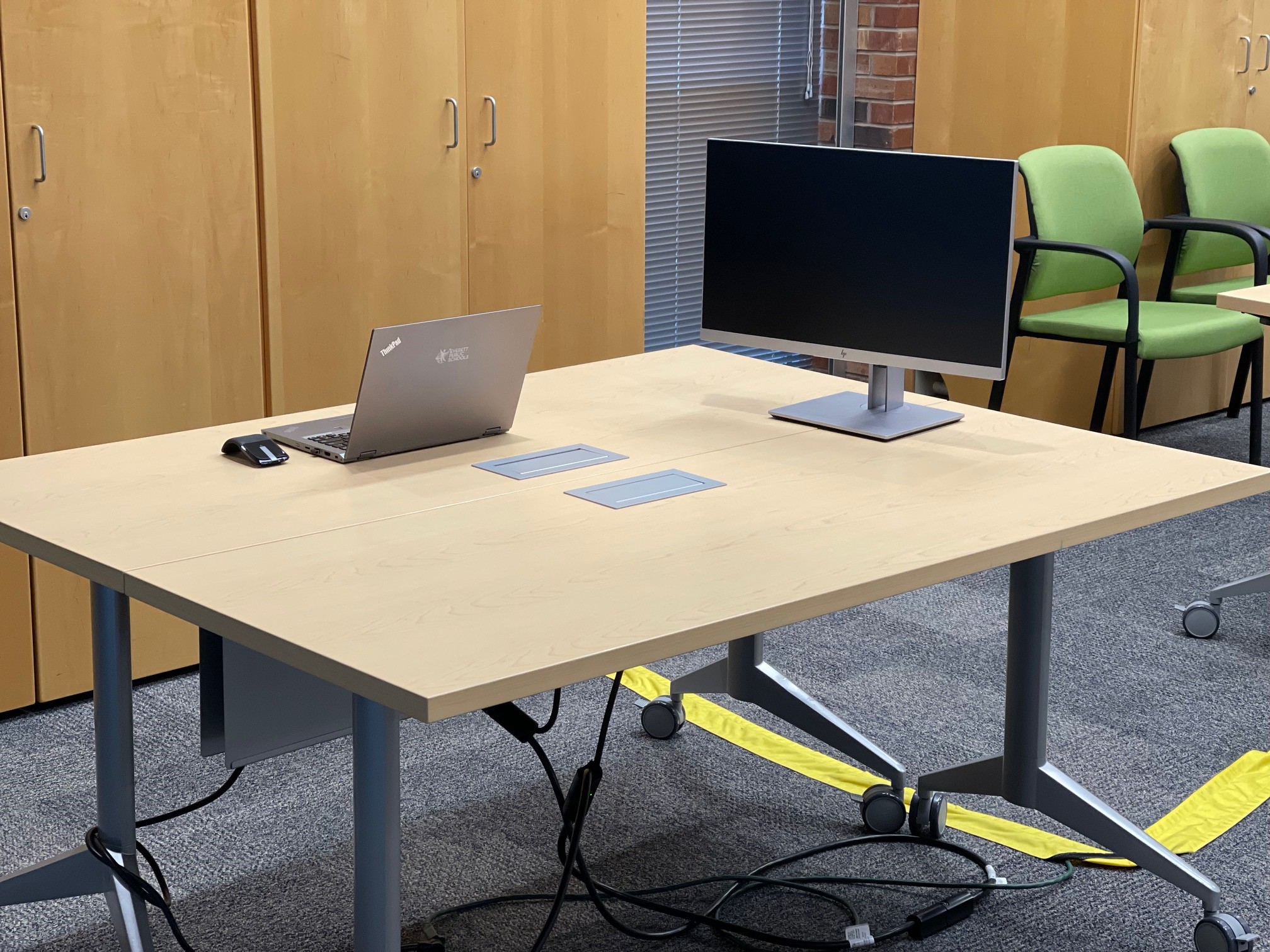 Monitors and cables will be delivered and setup by the field tech team @ each MS
Electrical power for the monitors and laptops will be addressed by Maintenance
Ideas for Virtual Access (optional)
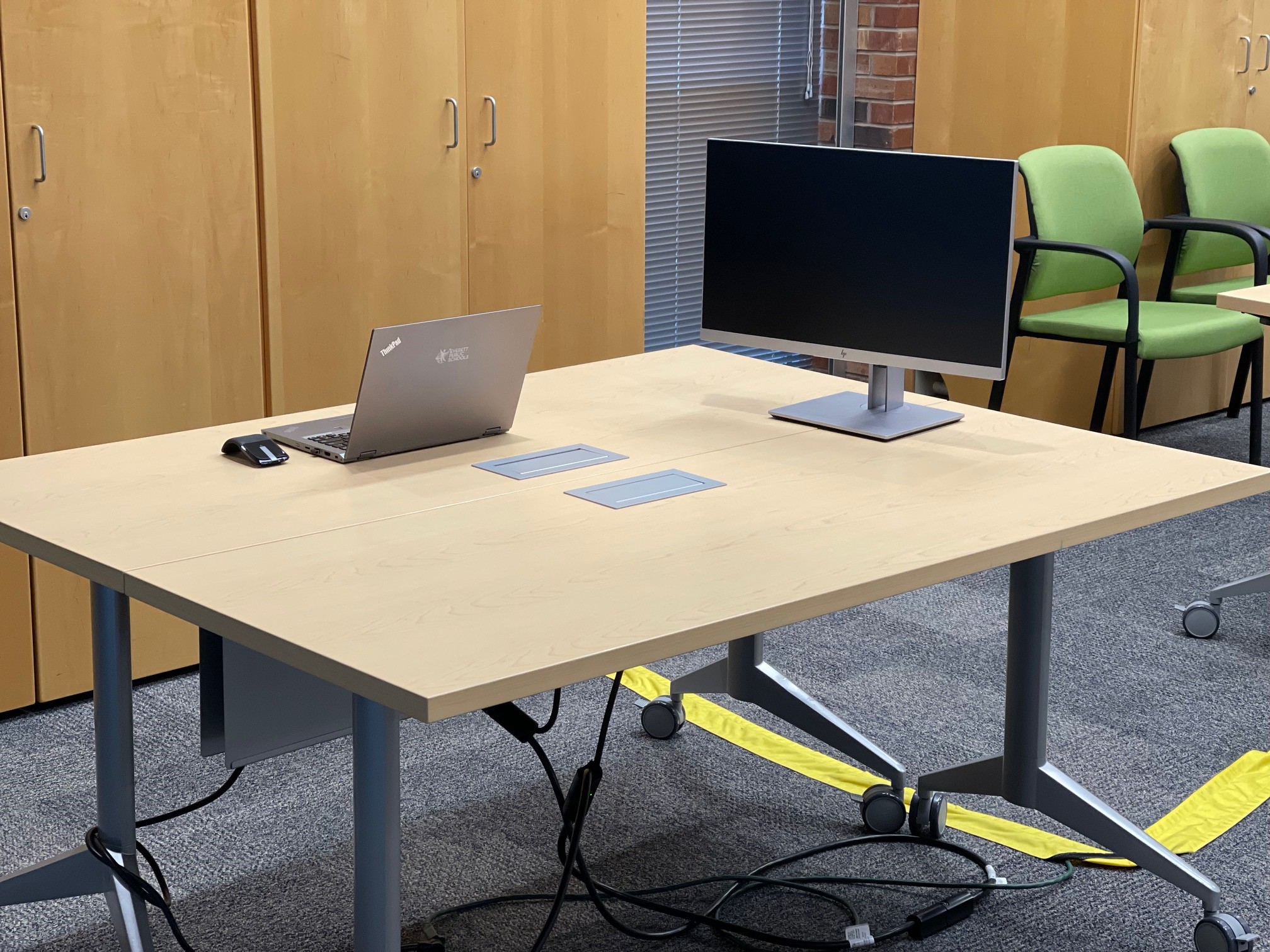 Designated area for table(s) to host a Zoom for families who prefer to attend virtually
Each table is assigned a Zoom link, and families attend virtually
Student Data
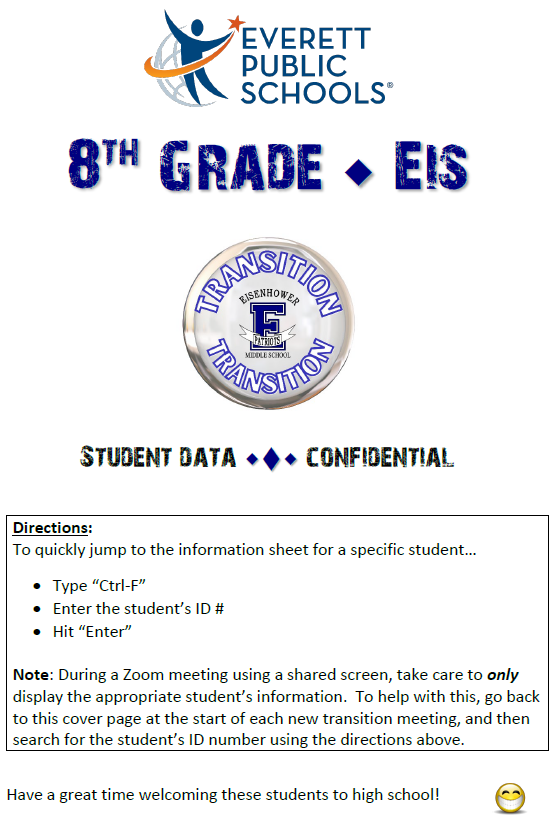 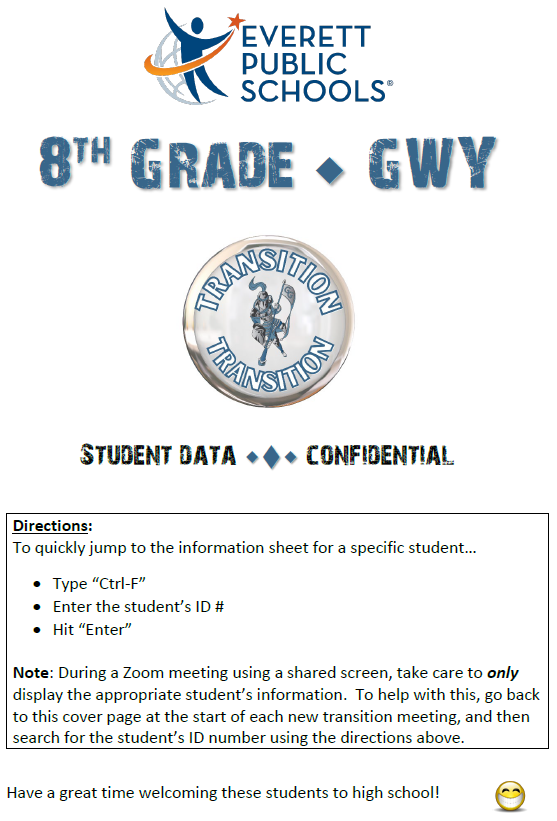 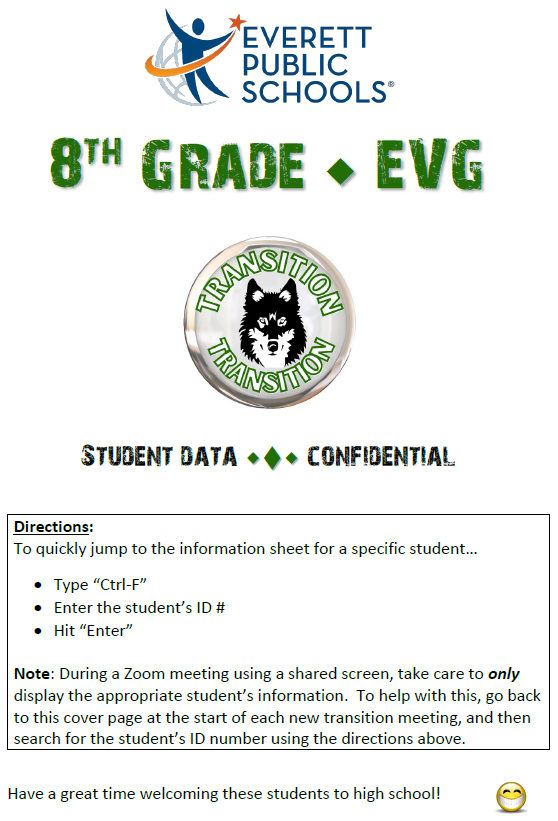 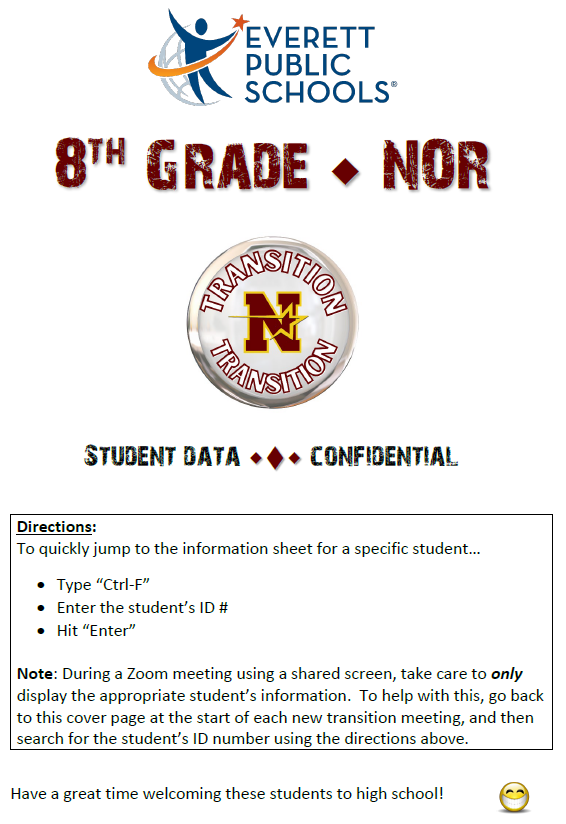 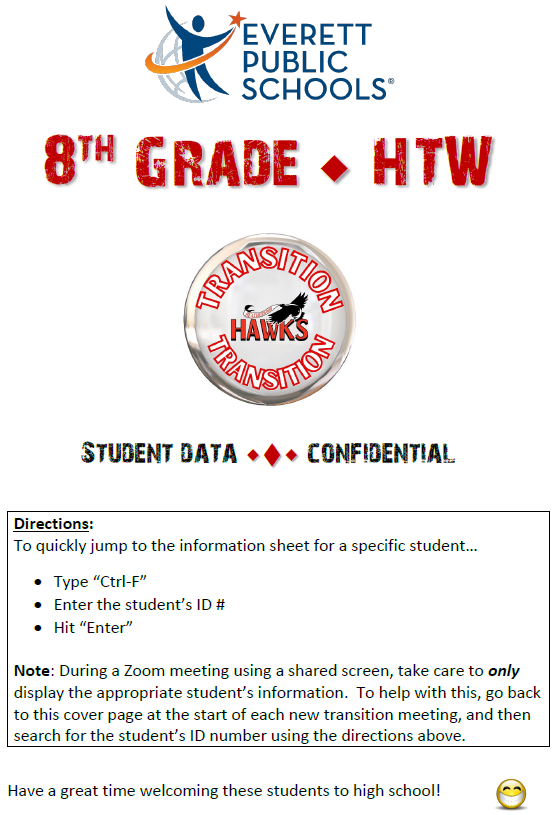 Student Data
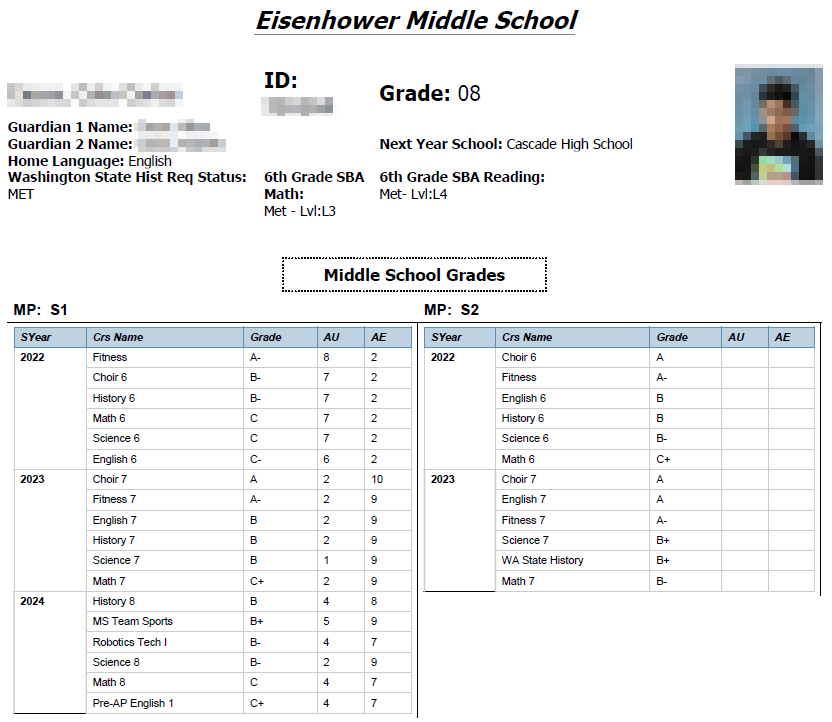 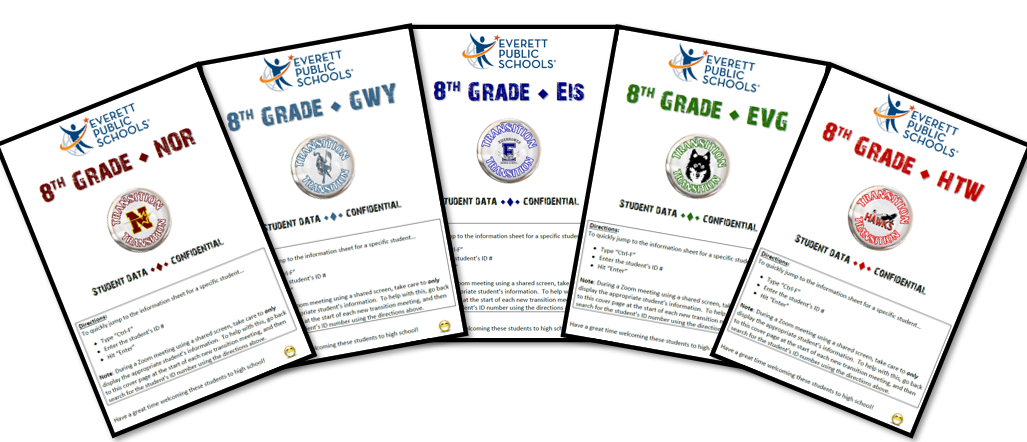 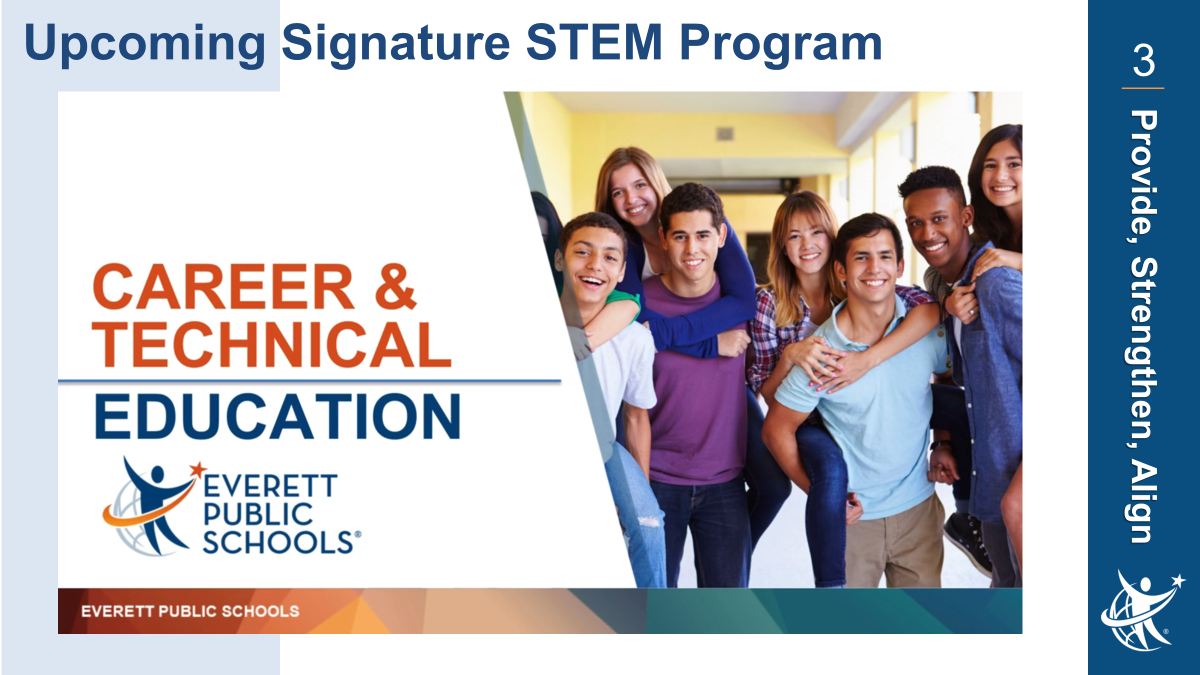 17
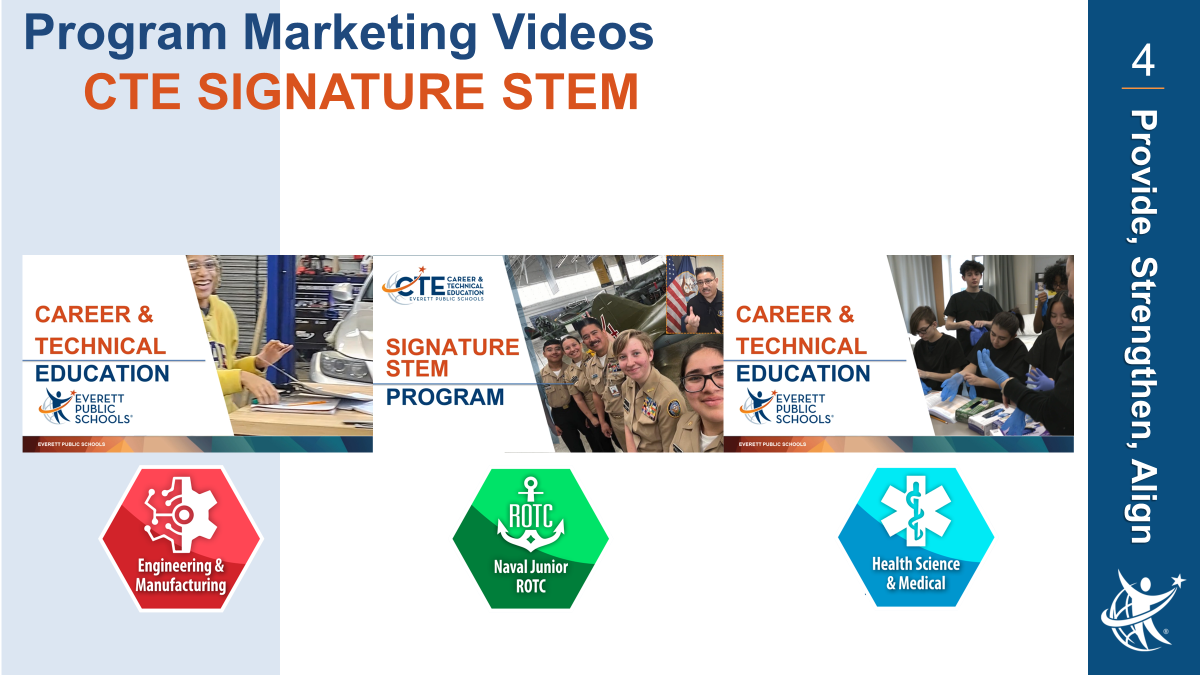 18
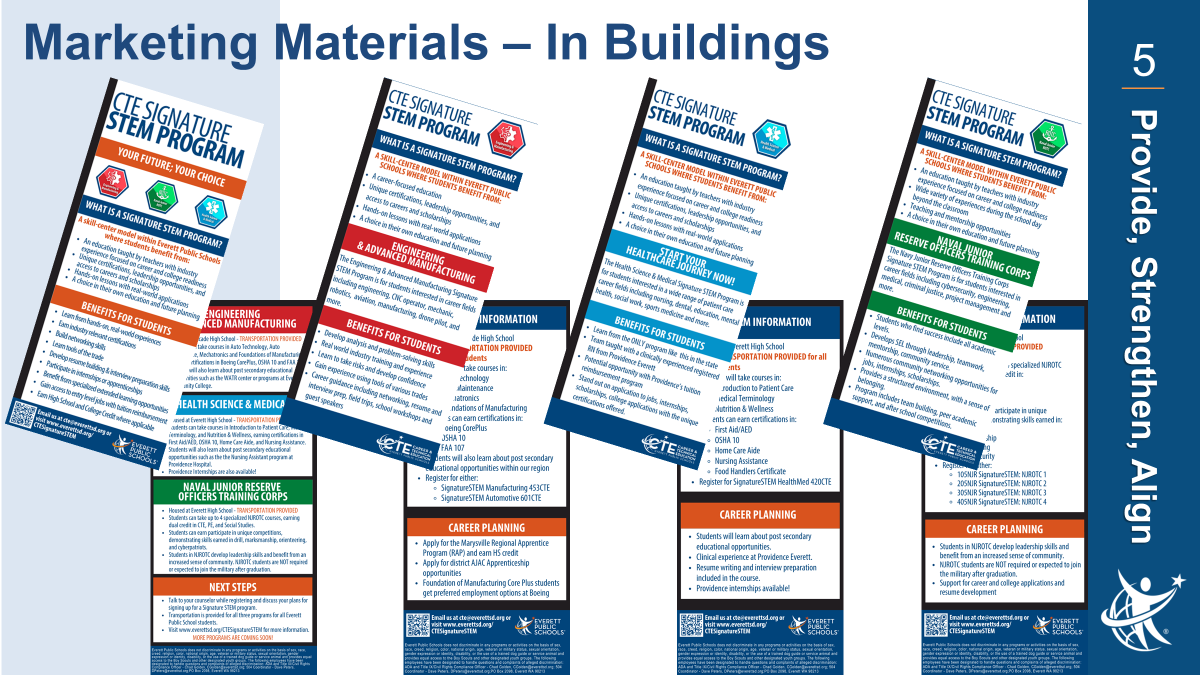 19
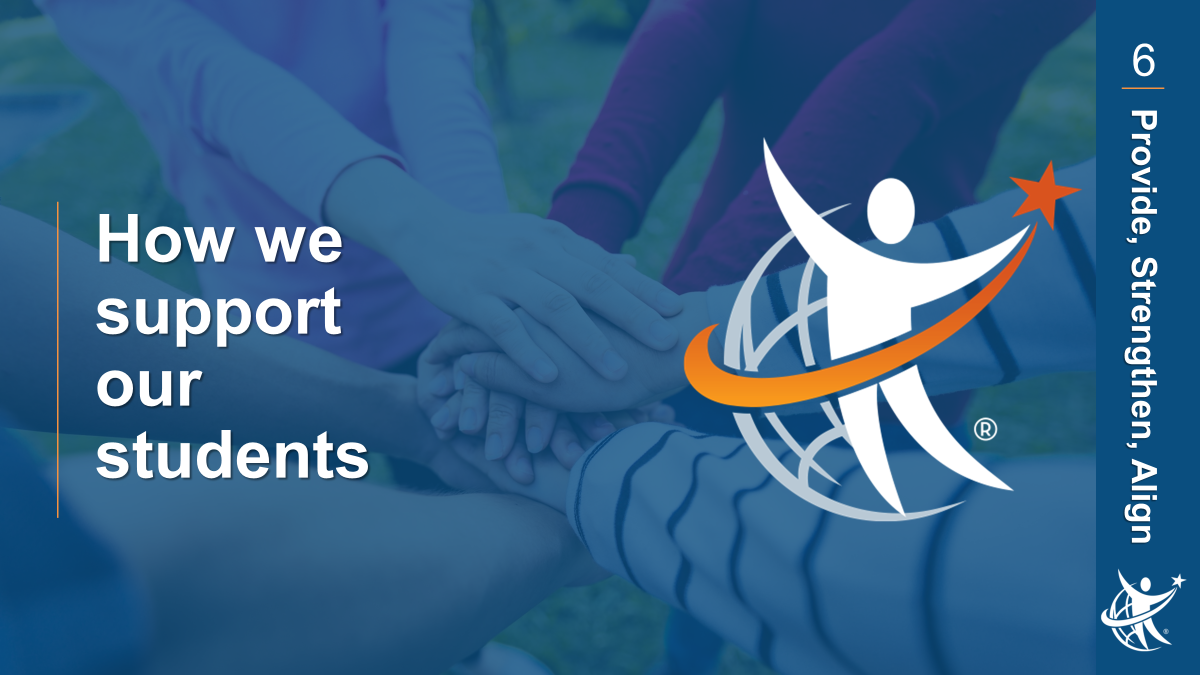 20
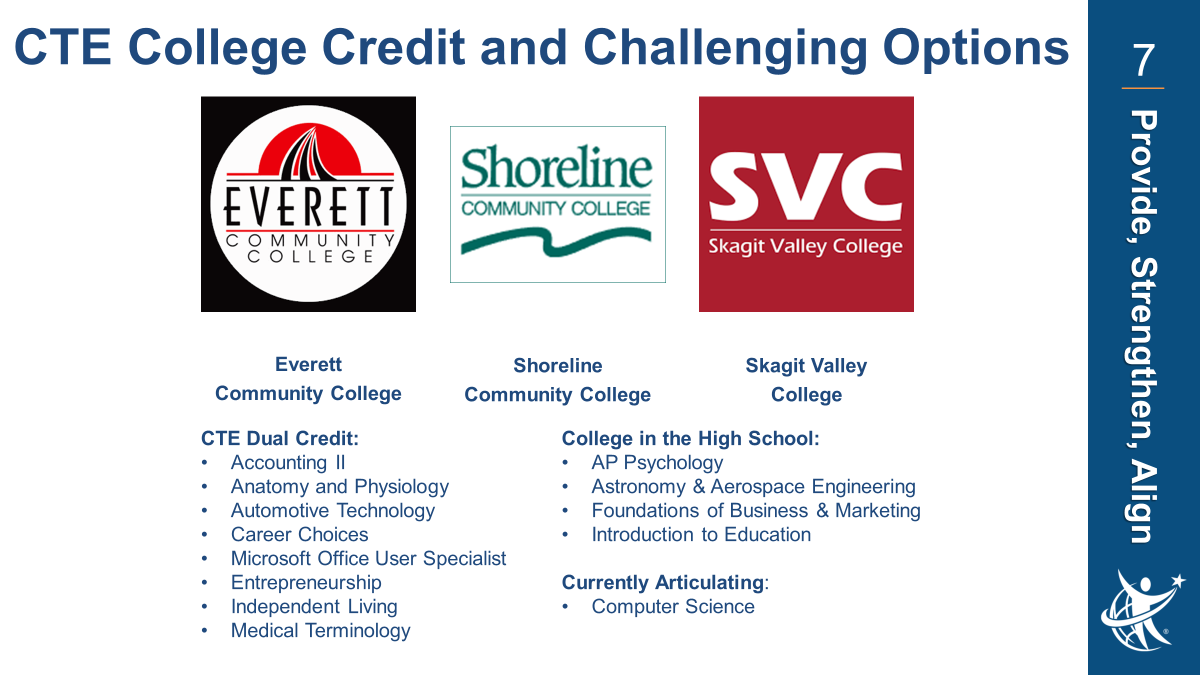 21
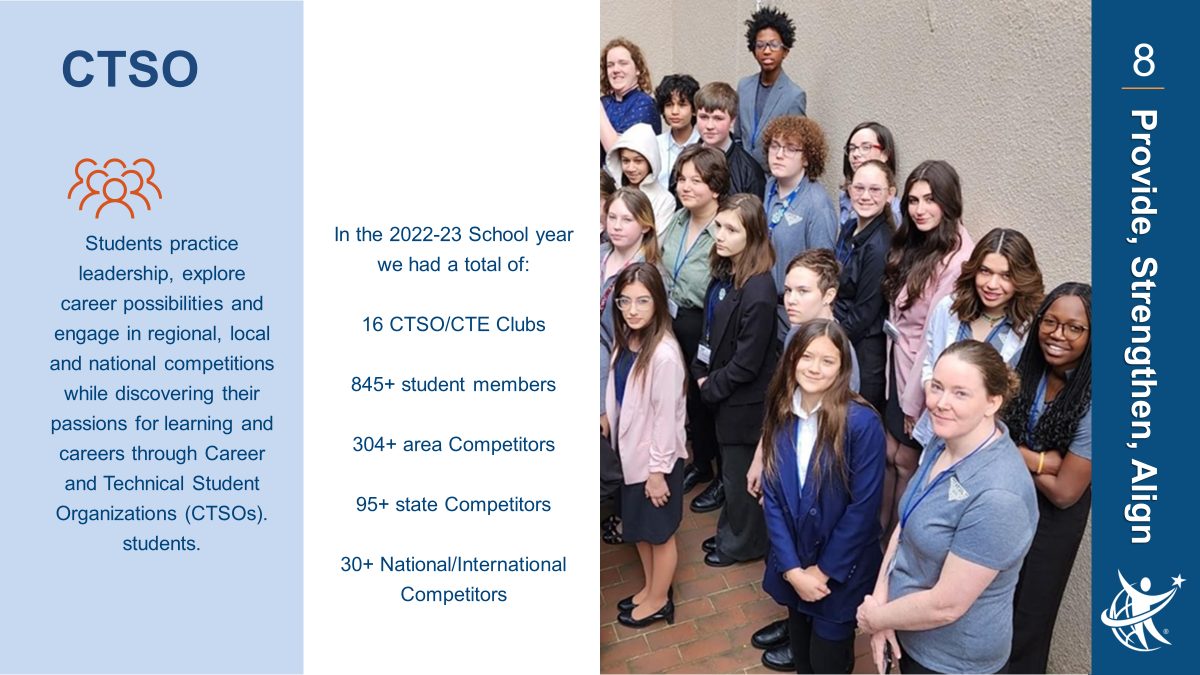 22
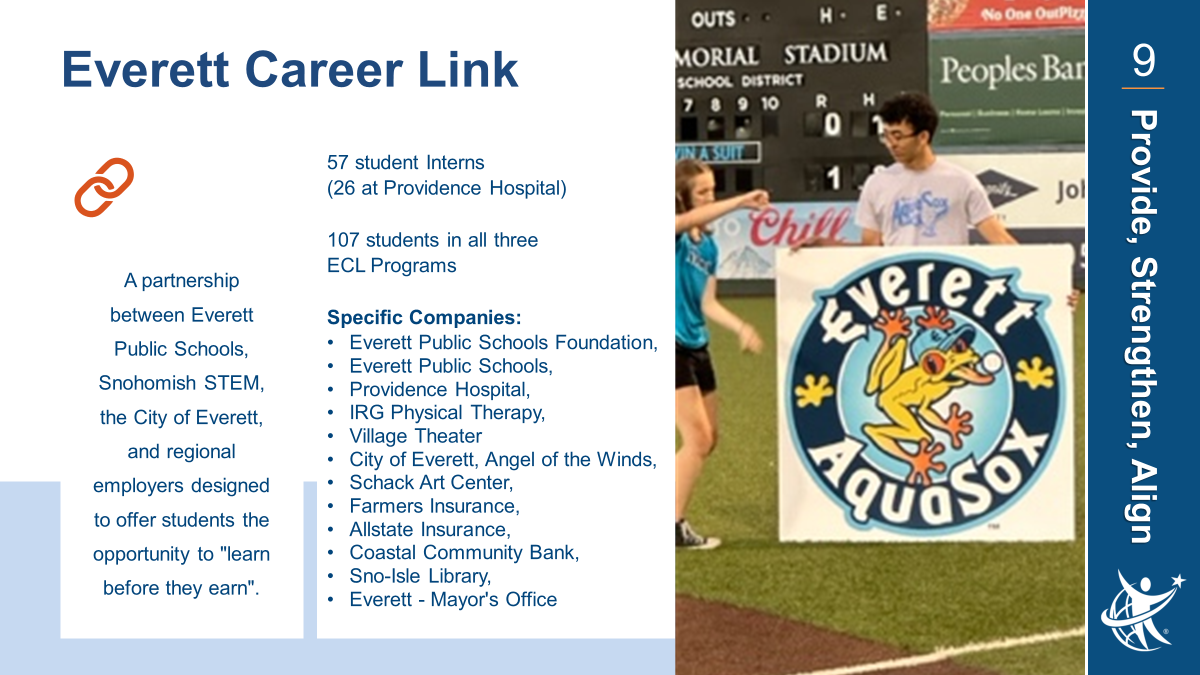 23
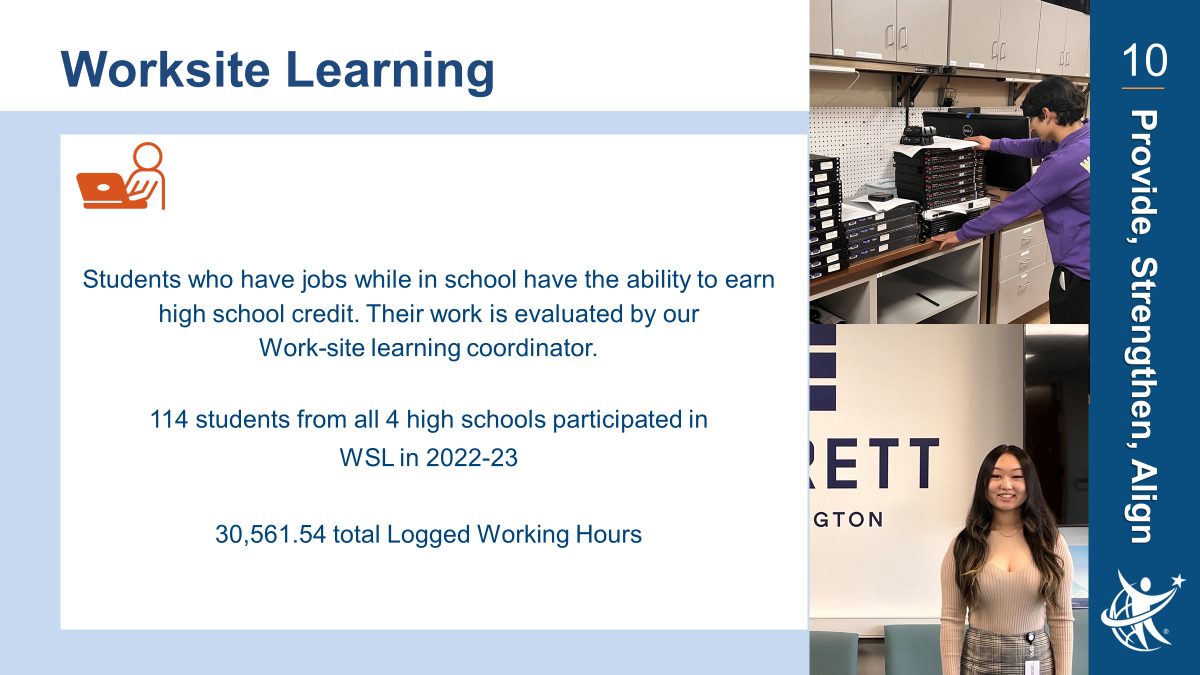 24
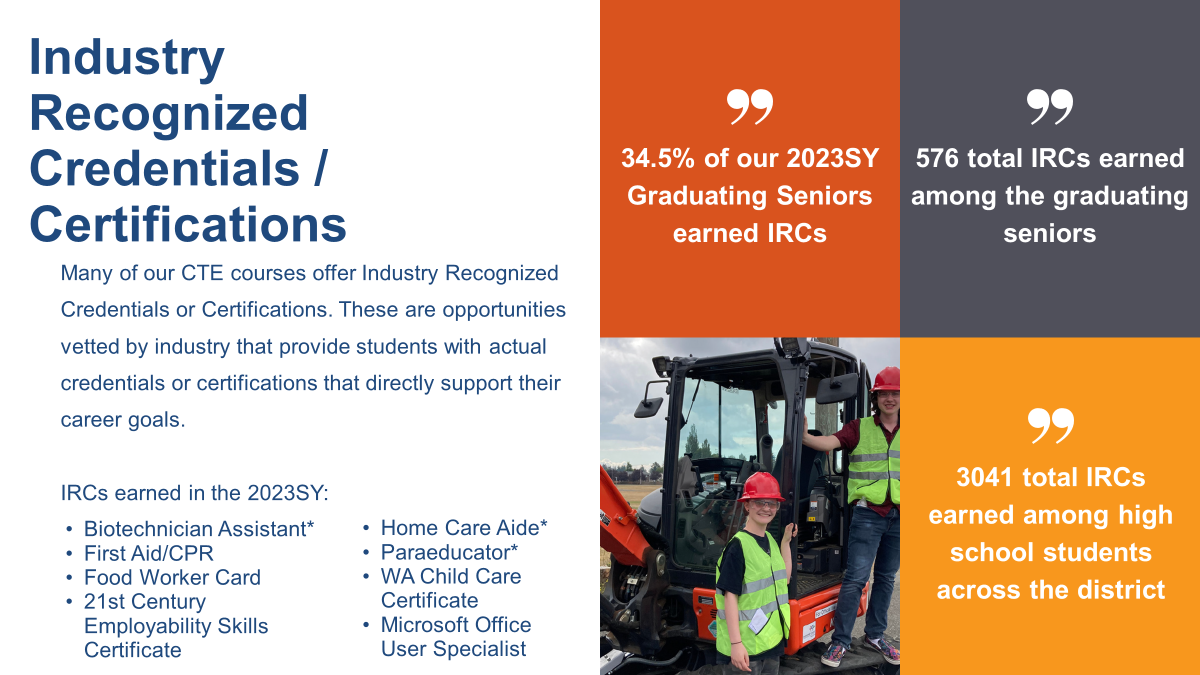 25
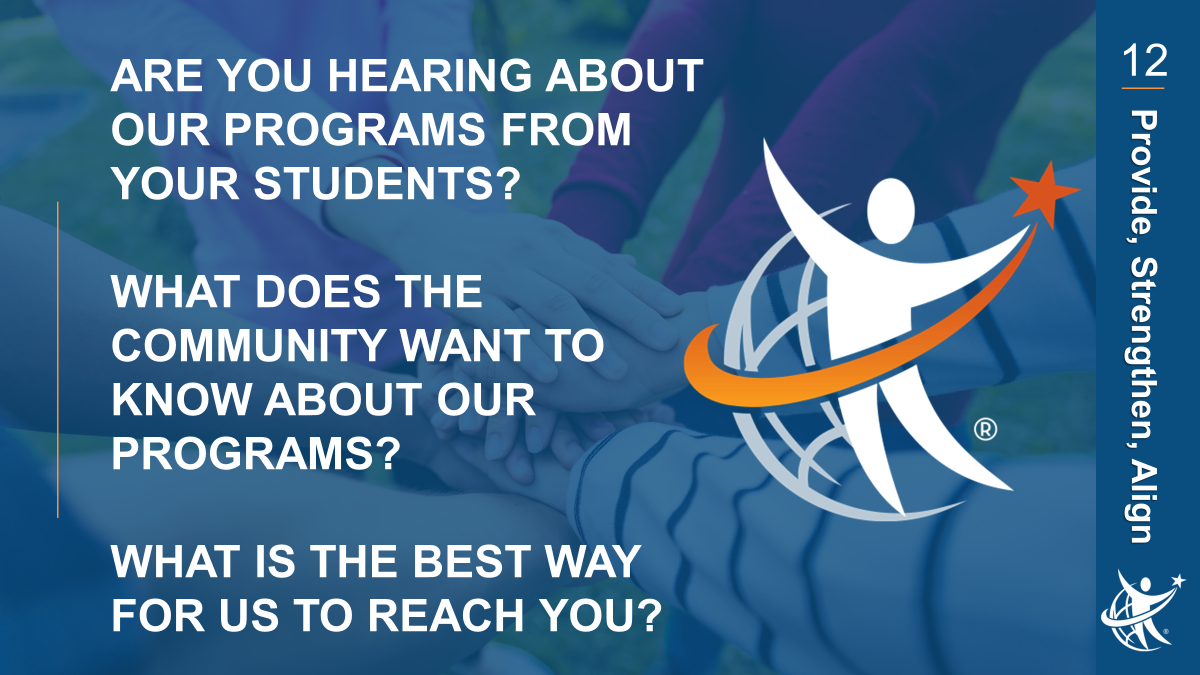 26
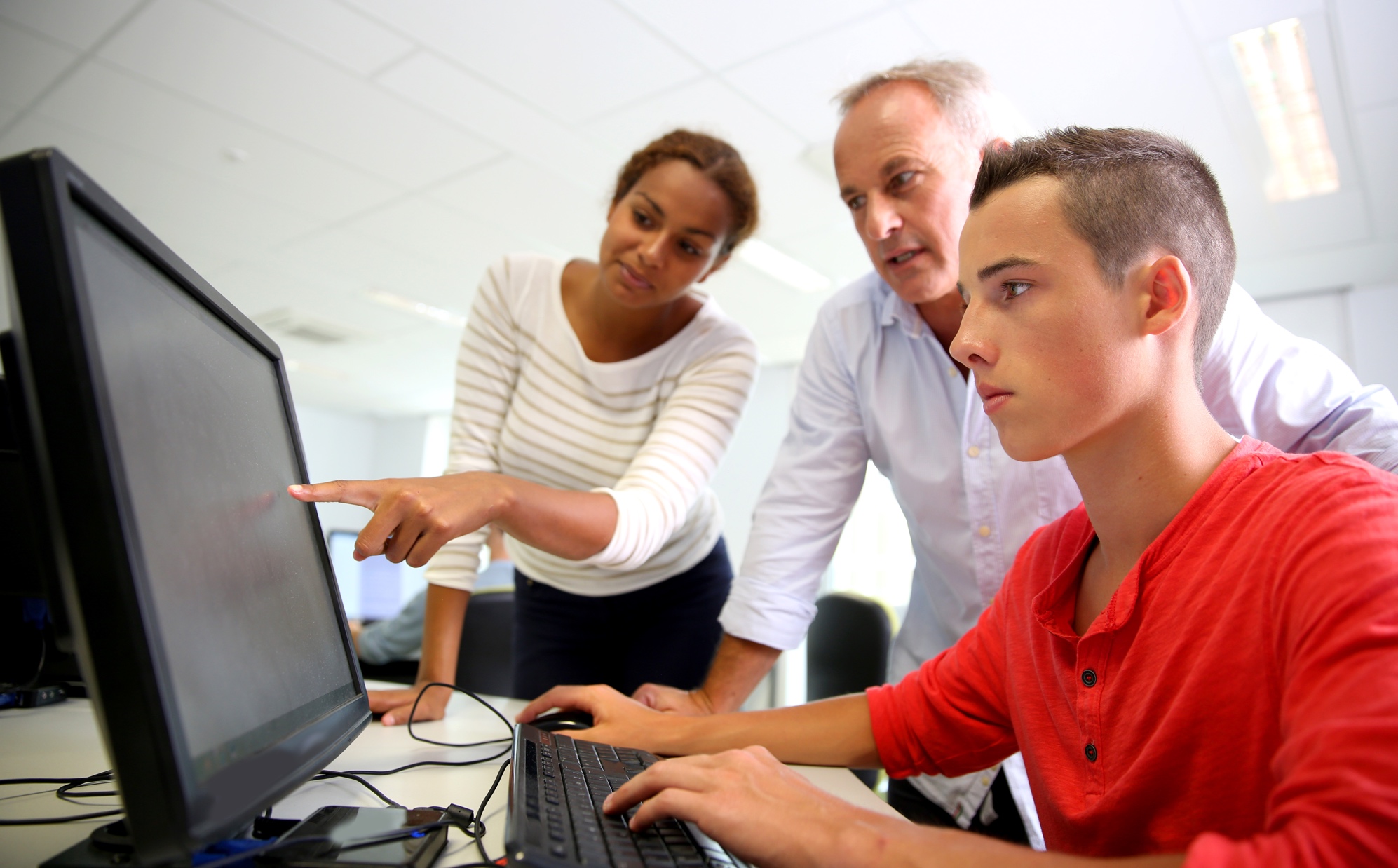 Discussion 

What is your lived experience with school transitions (i.e. elementary to middle school and middle to high school)?  

What is your lived experience with CTE? 

What would make these transitions and programs more accessible for all families? 

What can we improve now (immediate changes before the end of summer)?  

What can be improved for next year?
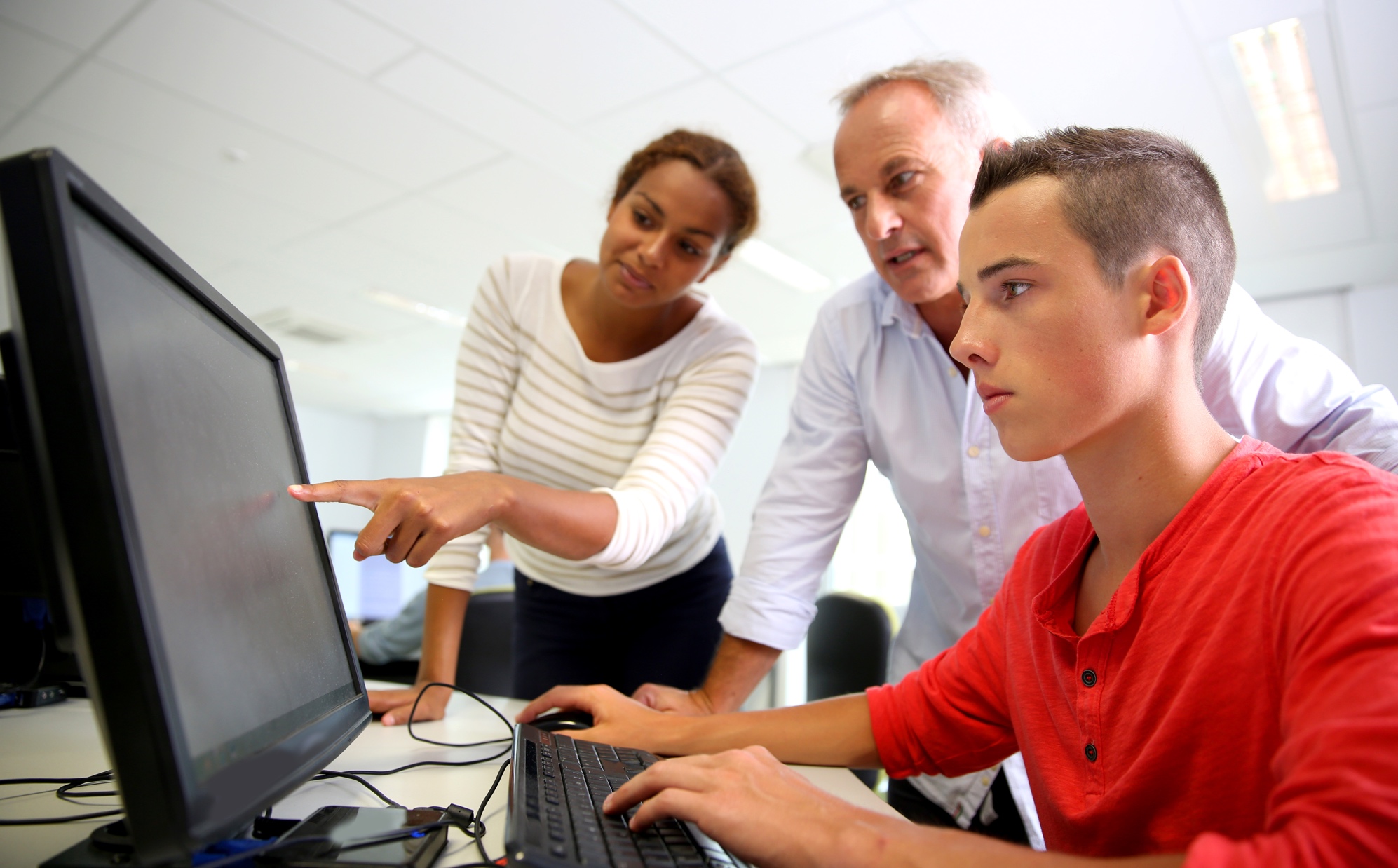 Thank You!